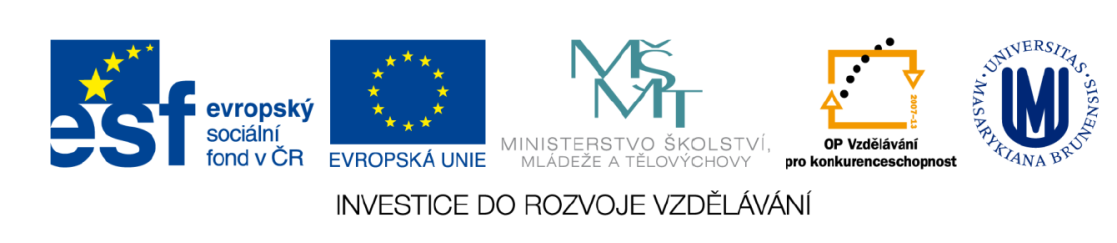 Regionální disparity
Cvičení č. 4
Mgr. Kamila Klemešová
16. 10. 2012
Institucionální e.

Neoklasická e. 

Neoliberální e.

Neomarxismus

Keynesiánská e.






Státní zásahy v    ekonomice

Stát = tvůrce pravidel hry

Směřování k tržní rovnováze

Všímá si rozdílů mezi regiony (zeměmi)

Práce, hodnota, nadhodnota
Pro pozitivismus platí:
*přesvědčení o kumulativnosti poznání přesvědčení o subjektivitě poznání odmítání kvantifikace *důraz na kvantifikaci
Nejméně výrazný vliv hermeneutiky je v:
sociologii *ekonomii geografii filozofii
Stoupenci Koncepce paradigmat zdůrazňují, že teoretická koncepce je mj. pravdivá, jestliže:
existuje interpretace jednotlivce existuje už nové padigma *existuje kolektivní interpretace už neplatí staré paradigma
Pro pozitivismus je typické:
*ztotožnění subjektu a objektu výzkumu *využívání generalizace *studium faktů *využívání statistických postupů
Pro teorii strukturace platí:
poprvé využit koncept časoroviny struktura jako entita působící nezávisle na jednotlivci *tendence struktur ke stabilizaci v čase *možnost jednotlivců pozměnit strukturu
Kritický racionalismus na rozdíl od pozitivismu:
*nepovažuje hypotézy za definitivní *nepředpokládá kumulativnost poznání neuvažuje objektivní danost reality a jevů nepoužívá kvantitativní metody výzkumu
Mezi fáze retrospektivní metody využívané v kritickém realismu patří:
sekundární primární *extenzivní *intenzivní
Pro koncepci paradigmat platí následující tvrzení:
*interpretace každého jevu je dána rozdílnými historickými podmínkami role subjektu není rozhodující pro interpretaci skutečnosti *role subjektu je rozhodující pro interpretaci skutečnosti interpretace každého jevu není dána rozdílnými historickými podmínkami
Pro kritický realismus je typické:stejně jako strukturalismus nezohledňuje vliv jedince
*na rozdíl od strukturalismu se snaží zohledňovat vliv jedince na rozdíl od strukturalismu nezohledňuje vliv jedince stejně jako strukturalismus se snaží zohledňovat vliv jedince
Charakteristiky pro hodnocení regionálních rozdílů
Socioekonomické charakteristiky




Environmentální charakteristiky
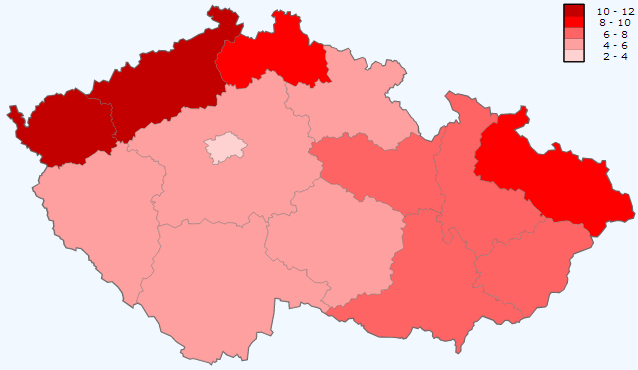 Obecná míra nezaměstnanosti 
(2. čtrvtrletí 2012)
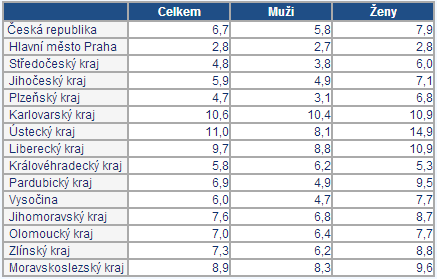 Míra zaměstnanosti (2. čtvrtletí 2012)
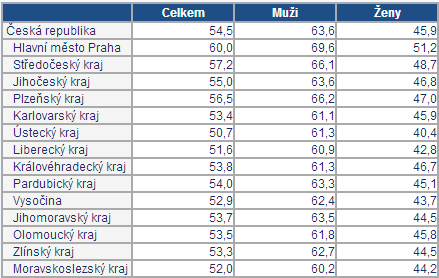 Index stáří 
(2011)
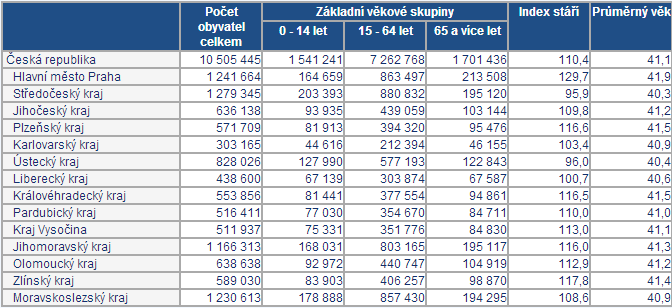 Rok 2011
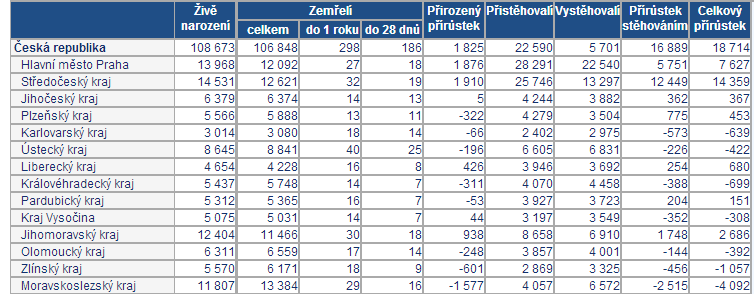 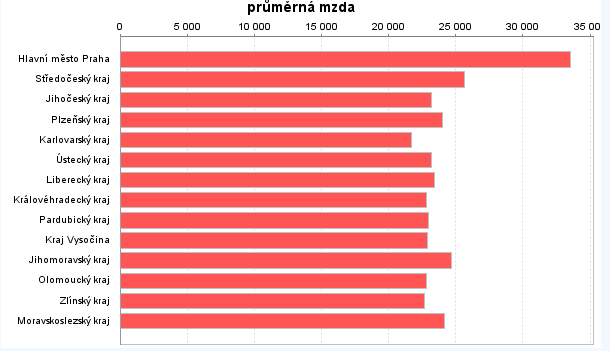 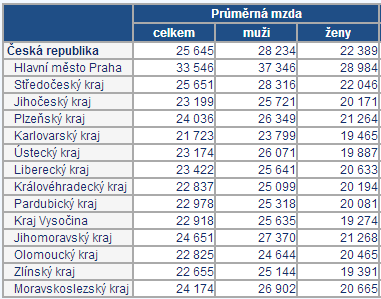 Regiony dle SRR 2007 - 2013
Regiony rozvíjející se

Regiony s průměrnou dynamikou rozvoje

Zaostávající nebo jinak problémové regiony
Zadání cvičení
Jaké kategorie obsahuje typologie regionů pro roky 2014-2020? 
V jakém dokumentu vymezení těchto regionů nalezneme? 
Jak se liší vymezení pro roky 2007-2013 a 2014-2020?
Co berou do úvahy jednotlivé typologie?
Která typologie je dle vás lepší?
Kdo zpracovával dokumenty, v nichž jsou tyto typologie uvedeny?

Stručně zhodnoťte, zda souhlasíte s vymezením všech regionů, tak jak je uvádí autoři, popř. uveďte, které regiony byste zařadili jinam a proč (u obou typologií)
Odevzdání do 27. 10. 2013 (23:59 hod.) – úterní skupina
                 28.10. 2013 (23:59 hod.) – středeční skupina

Word minimálně strana – práce ve dvojicích

Do stejného data odevzdají studenti, kteří nesplnili odpovědník, word se 4 otázkami zaměřenými na metodologii, které budou mít 4 možnosti a vyznačí v nich správné odpovědi (otevřena odevzdávárna Náhradní cvičení)
Děkuji za pozornost